Home Retail Monitor
May 4, 2022
2
Methodology
3
21%
17%
24%
38%
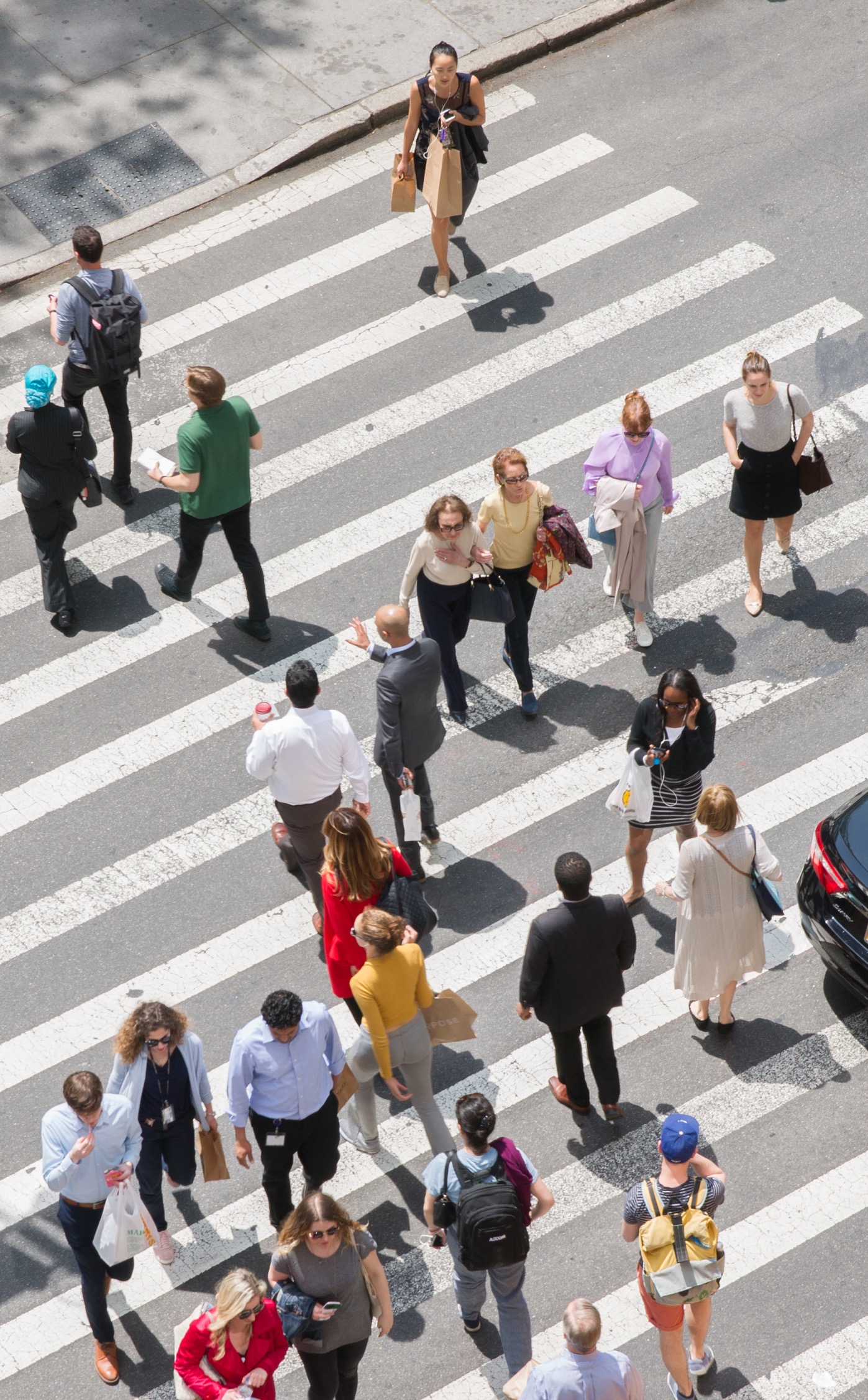 4
5
Page Break
6
In general, how worried are you right now?
7
In general, how worried are you right now?
8
Listed below are 4 common sources of worry. You have 100 pts. to allocate across the 4 to indicate how much they contribute to your current worry. The more points you allocate to an item, the more it contributes to your worry. Total must equal 100%
9
Listed below are 4 common sources of worry. You have 100 pts. to allocate across the 4 to indicate how much they contribute to your current worry. The more points you allocate to an item, the more it contributes to your worry. Total must equal 100%
10
Listed below are 4 common sources of worry. You have 100 pts. to allocate across the 4 to indicate how much they contribute to your current worry. The more points you allocate to an item, the more it contributes to your worry. Total must equal 100%
11
Listed below are 4 common sources of worry. You have 100 pts. to allocate across the 4 to indicate how much they contribute to your current worry. The more points you allocate to an item, the more it contributes to your worry. Total must equal 100%
12
How confident are you that the U.S. government can get inflation under control?
13
How much longer do you feel this period of inflation may last?
14
The U.S. Congress just passed a $40 billion aid package for Ukraine. Given the financial problems in the U.S., do you think giving the aid to Ukraine is appropriate?
15
The U.S. Congress just passed a $40 billion aid package for Ukraine. Given the financial problems in the U.S., do you think giving the aid to Ukraine is appropriate?
16
Has your income increased enough in the past 6 months to cover the increases in cost you have experienced?
17
Has your income increased enough in the past 6 months to cover the increases in cost you have experienced?
18
Do you think your income will grow enough in the next 6 months to keep you even with inflation?
19
Do you think your income will grow enough in the next 6 months to keep you even with inflation?
20
Have you taken steps to control your spending to adjust for inflation?
21
Do you think you’ll have to take new steps or additional steps to control your spending going forward?
22
In which of these areas might you look to save money in the future
23
Which of the following steps will you take to save money on groceries going forward? Select all that apply.
24
Which of the following steps will you take to save money on electronics going forward? Select all that apply
25
Which of the following steps will you take to save money on health and beauty aids going forward?
26
Which of the following steps will you take to save money on hobbies going forward? Select all that apply.
27
Which of the following steps will you take to save money on home improvements going forward? Select all that apply.
28
Which of the following steps will you take to save money on travel going forward? Select all that apply.
29
Which of the following steps will you take to save money on entertainment going forward? Select all that apply.
30
Summary